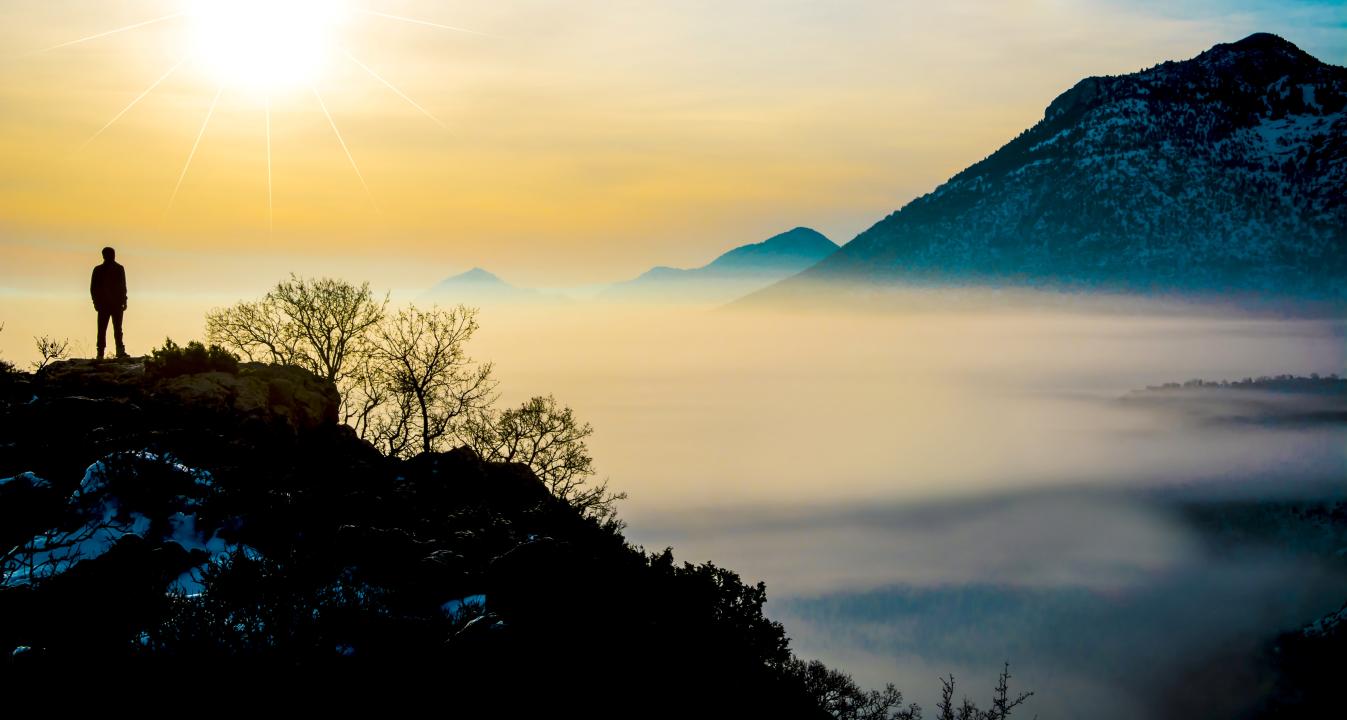 Session 6
Mindfulness for 
Communication & Leadership
Your Logo
EverydayMindfulness
withYour Name
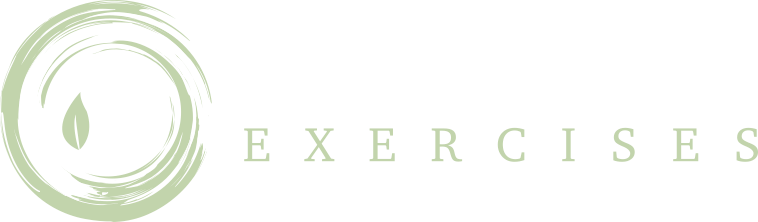 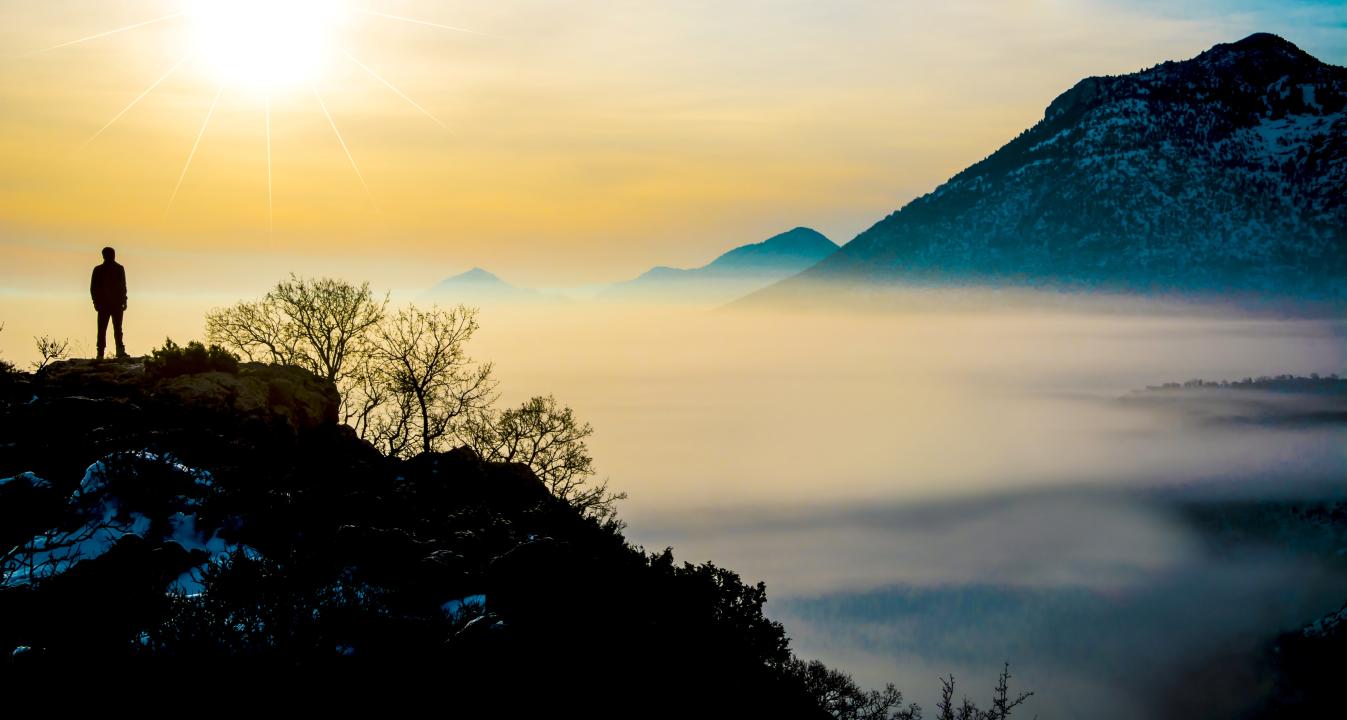 Session 6
Mindfulness for 
Communication & Leadership
Your Logo
EverydayMindfulness
withYour Name
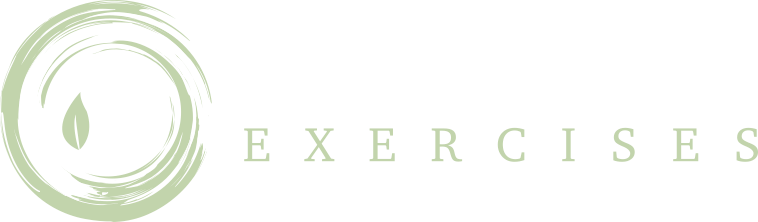 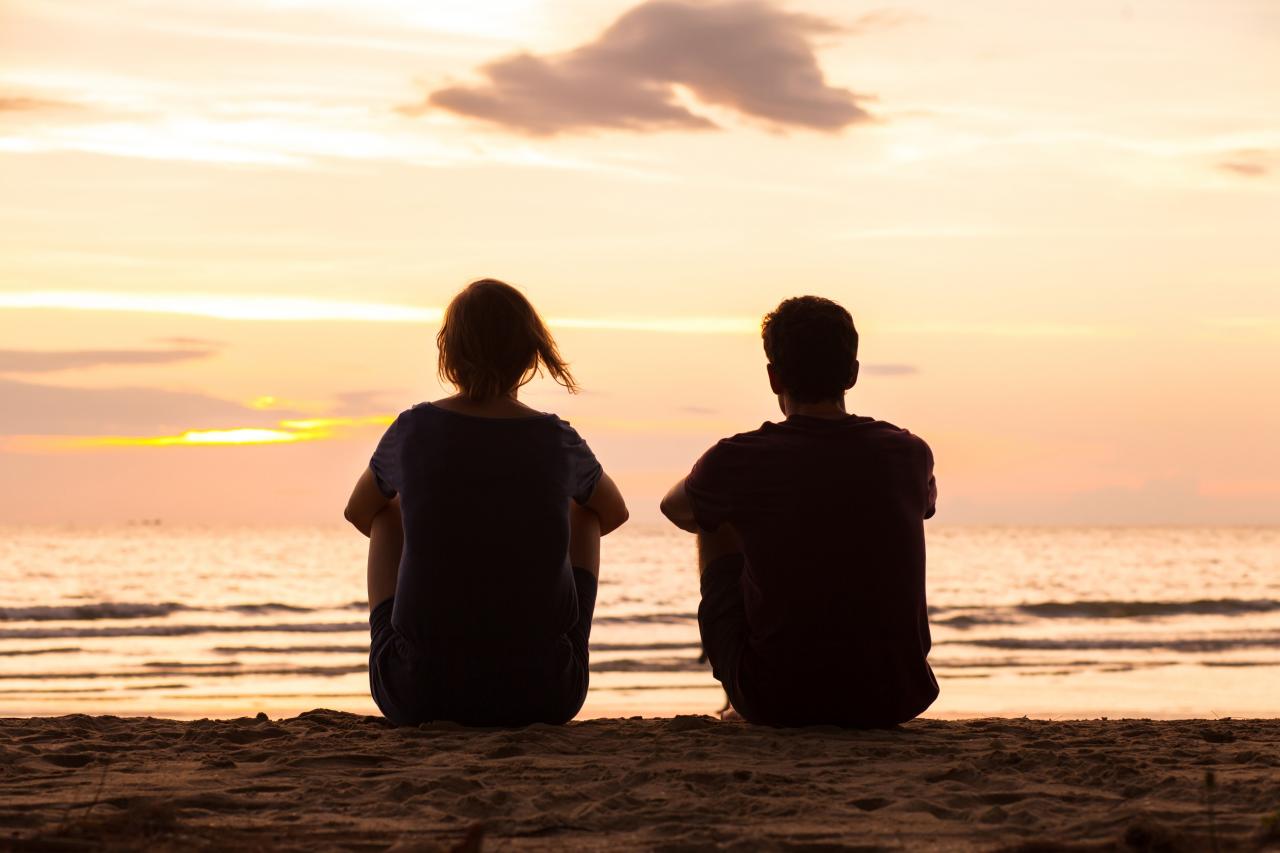 Mindful Relationships
How to talk, listen, connect, and lead mindfully.
[Speaker Notes: a psychological response to stimuli in the body and brain.]
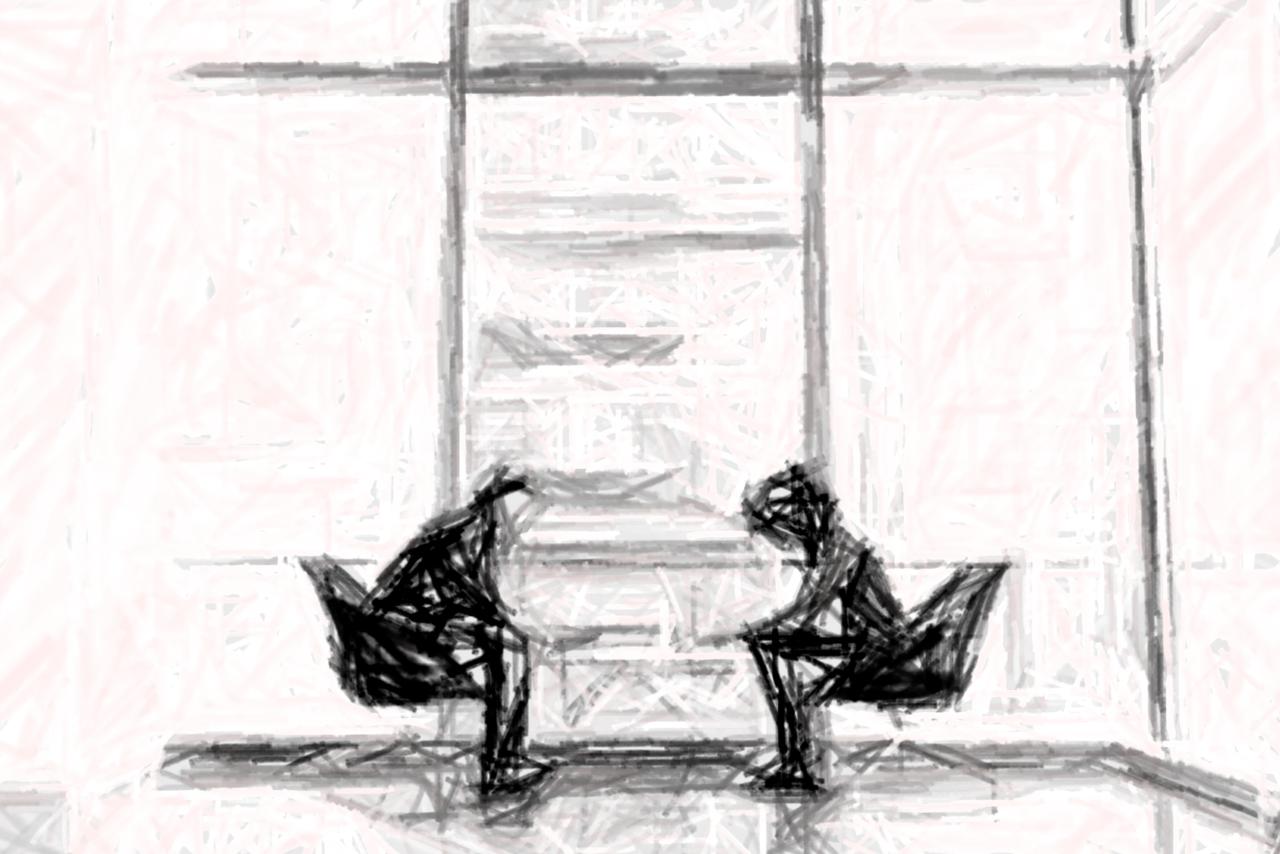 Difficult Conversations
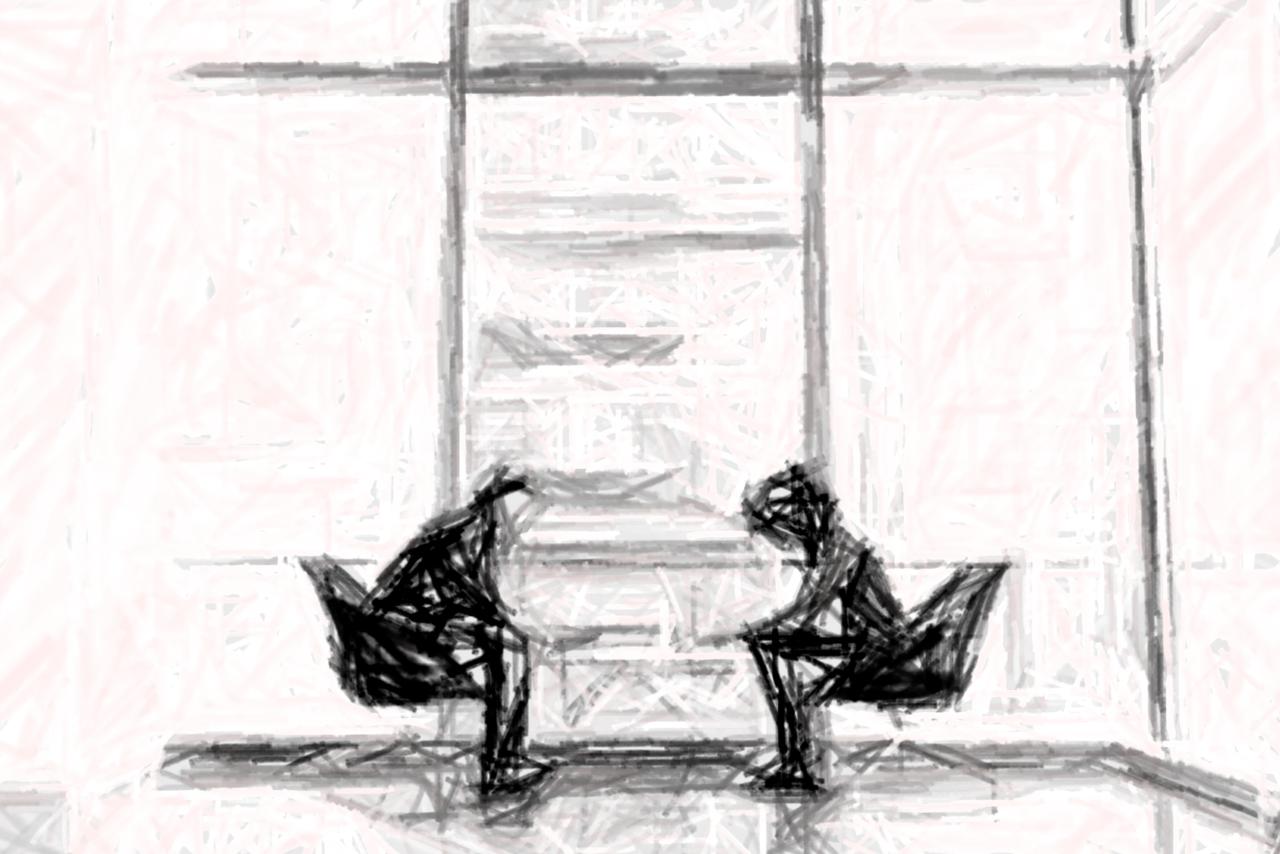 3 LEVELS OF DIFFICULT CONVERSATIONS
Content, Feelings, Identity
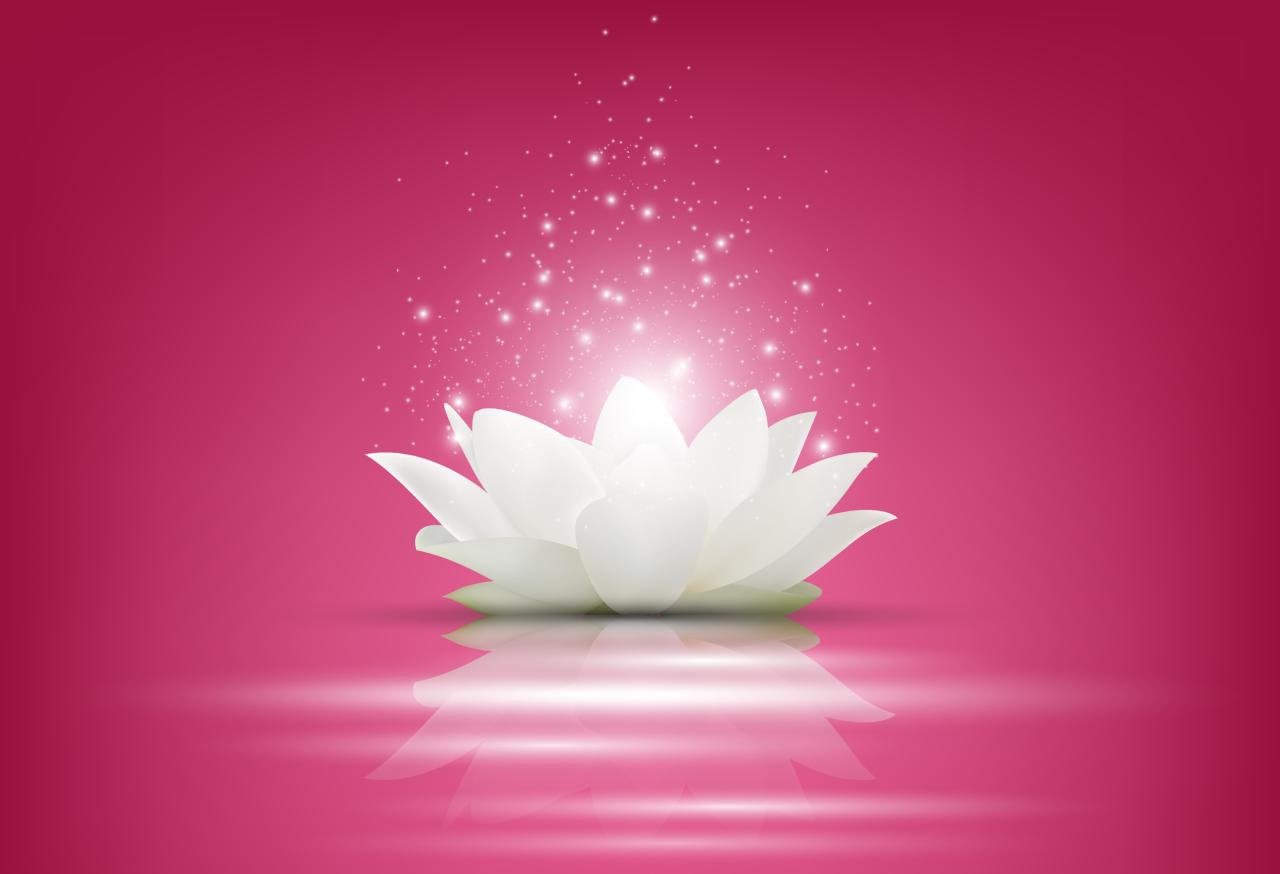 Partner ExerciseDifficult Conversations
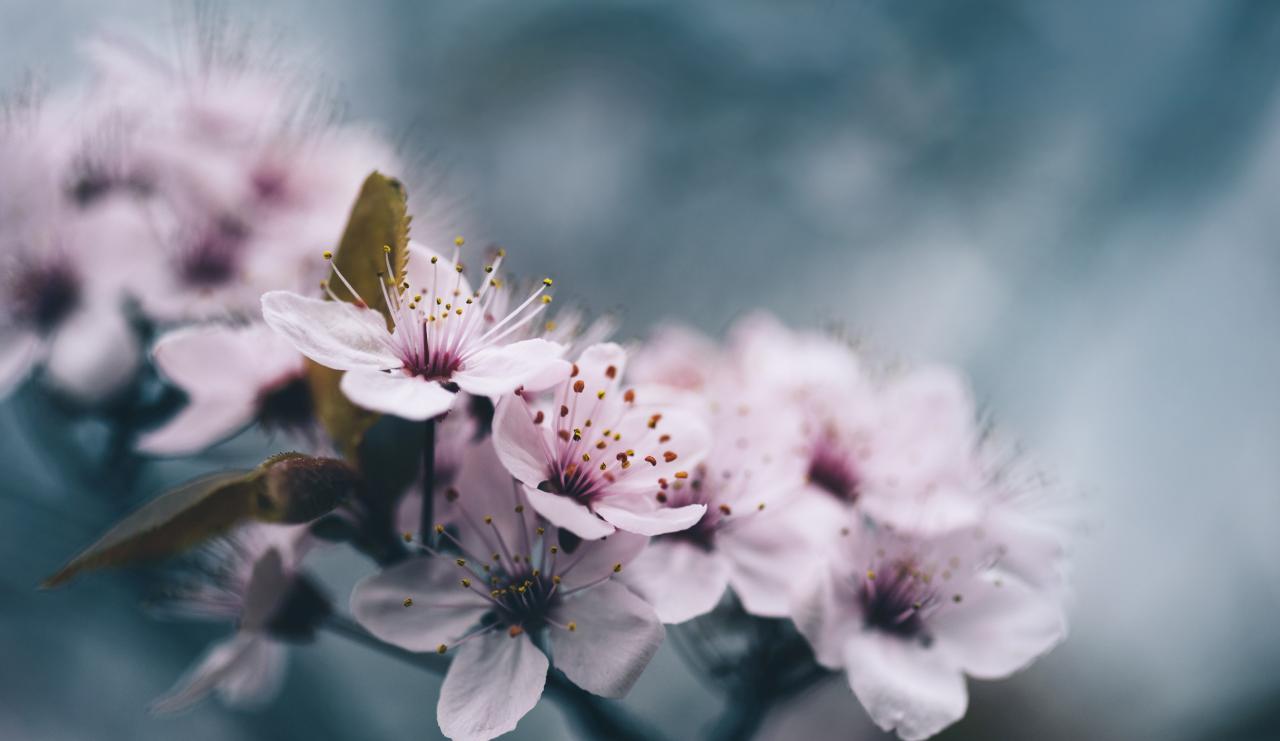 Step 1
Partner Exercise: Difficult Conversations
Think of a difficult conversation you’ve had or need to have. Share with your partner your perspective:

What was the content?
What feelings arose?
What did the conversation say about your identity?
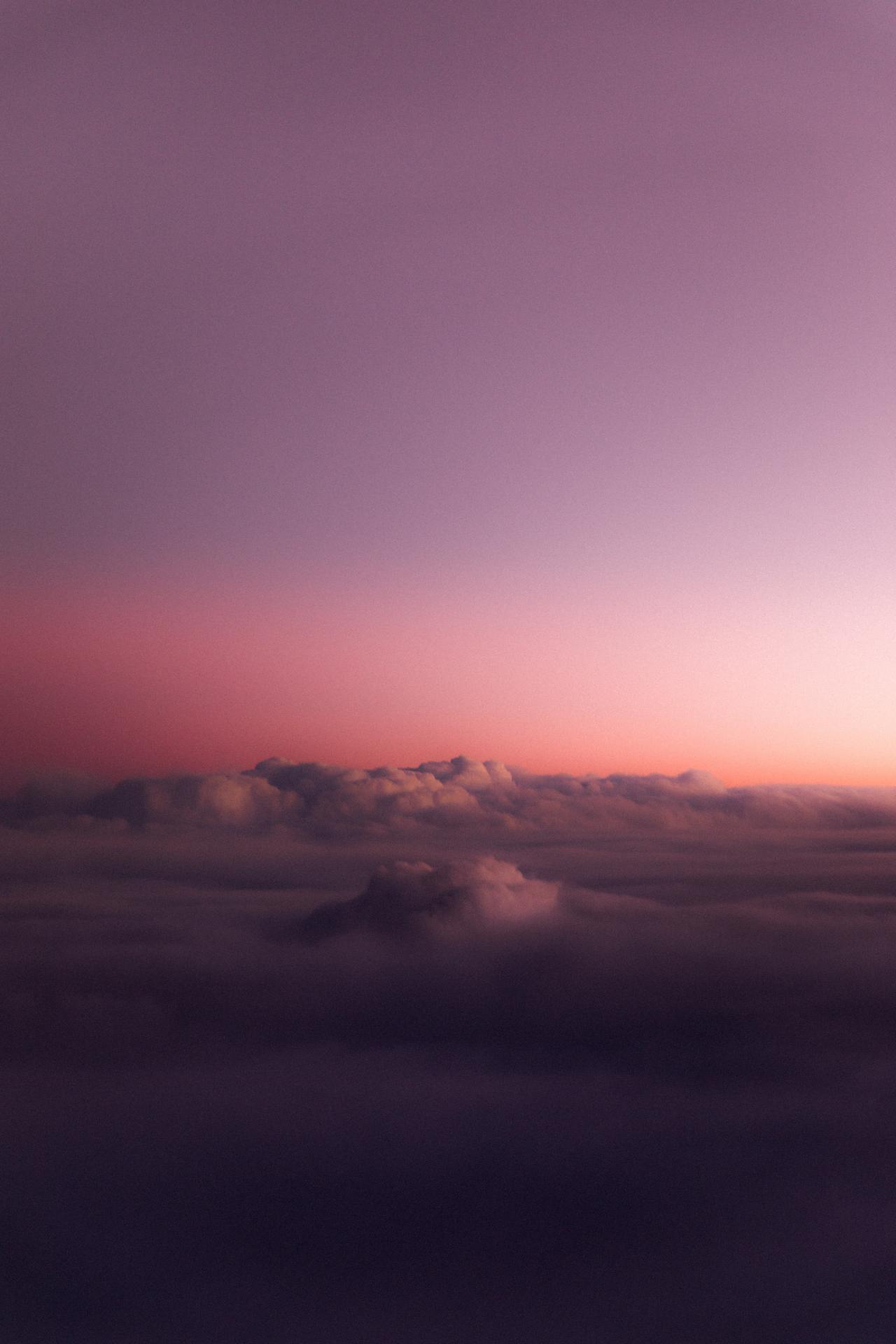 Step 2
Describe the same difficult conversation to your partner from the other person’s perspective.

Content
Feelings
Identity
[Speaker Notes: Give students 10 seconds to respond to each prompt before clicking to the next one.]
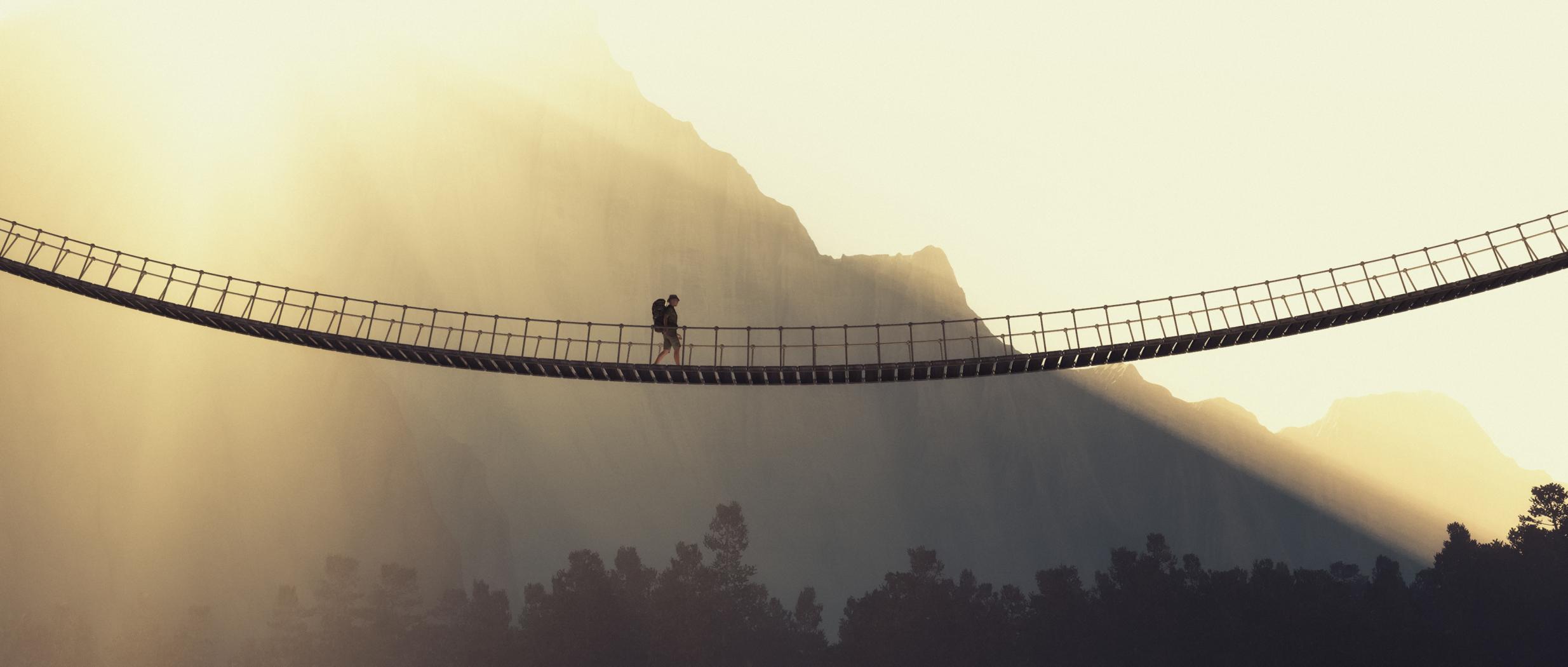 Reflective Journaling
What changed between your 2 descriptions of the same conversation?
What surprised you or your partner during the activity?
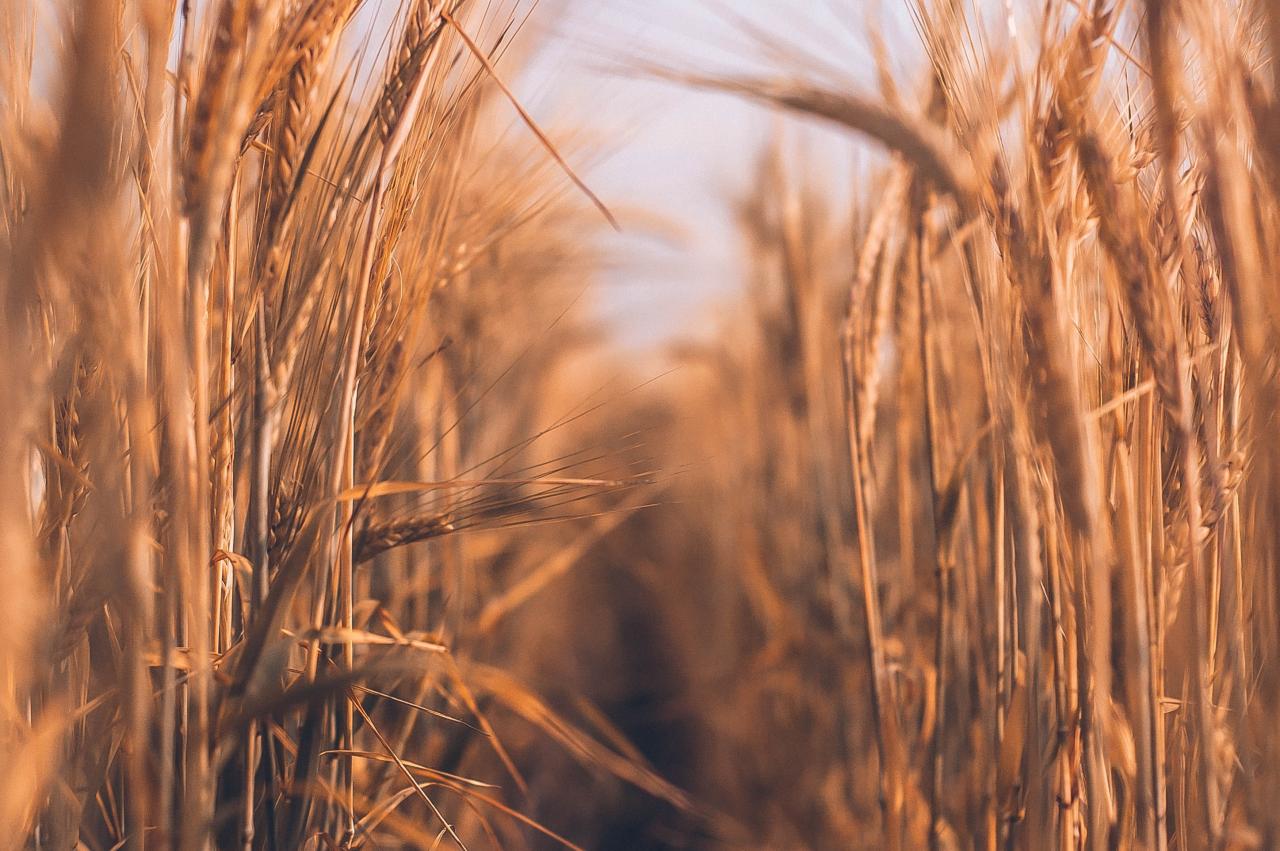 Preparing 
For Difficult Conversations
3 LevelsCheck intentionsThird StoryListenProblem Solve
[Speaker Notes: a psychological response to stimuli in the body and brain.]
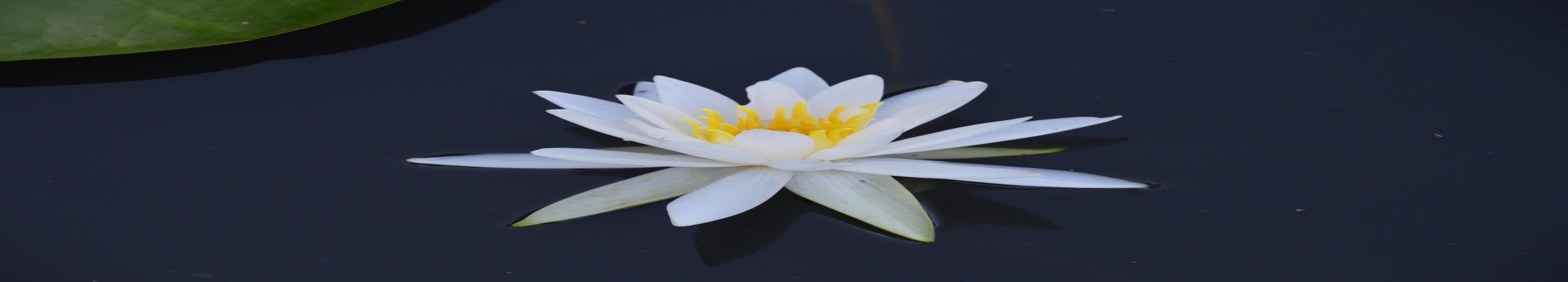 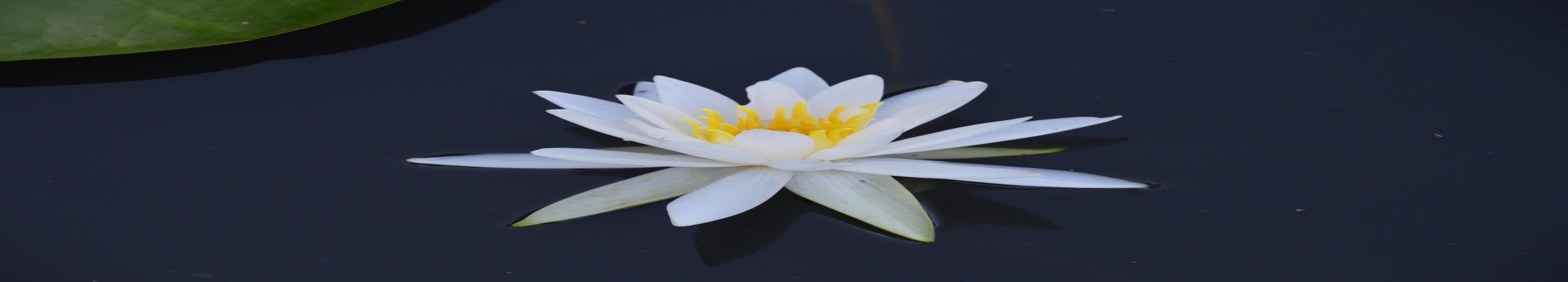 Break
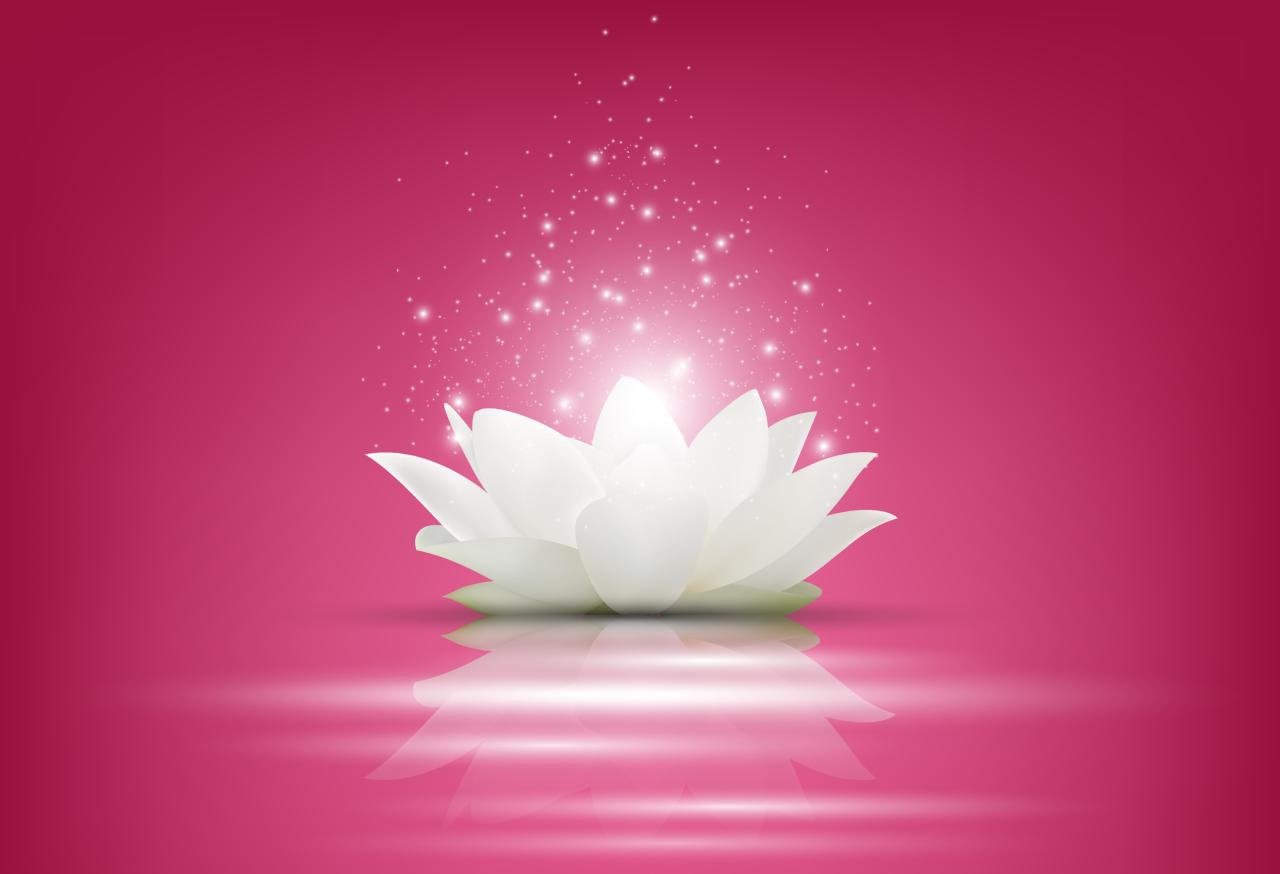 Guided Practice: Just Like Me
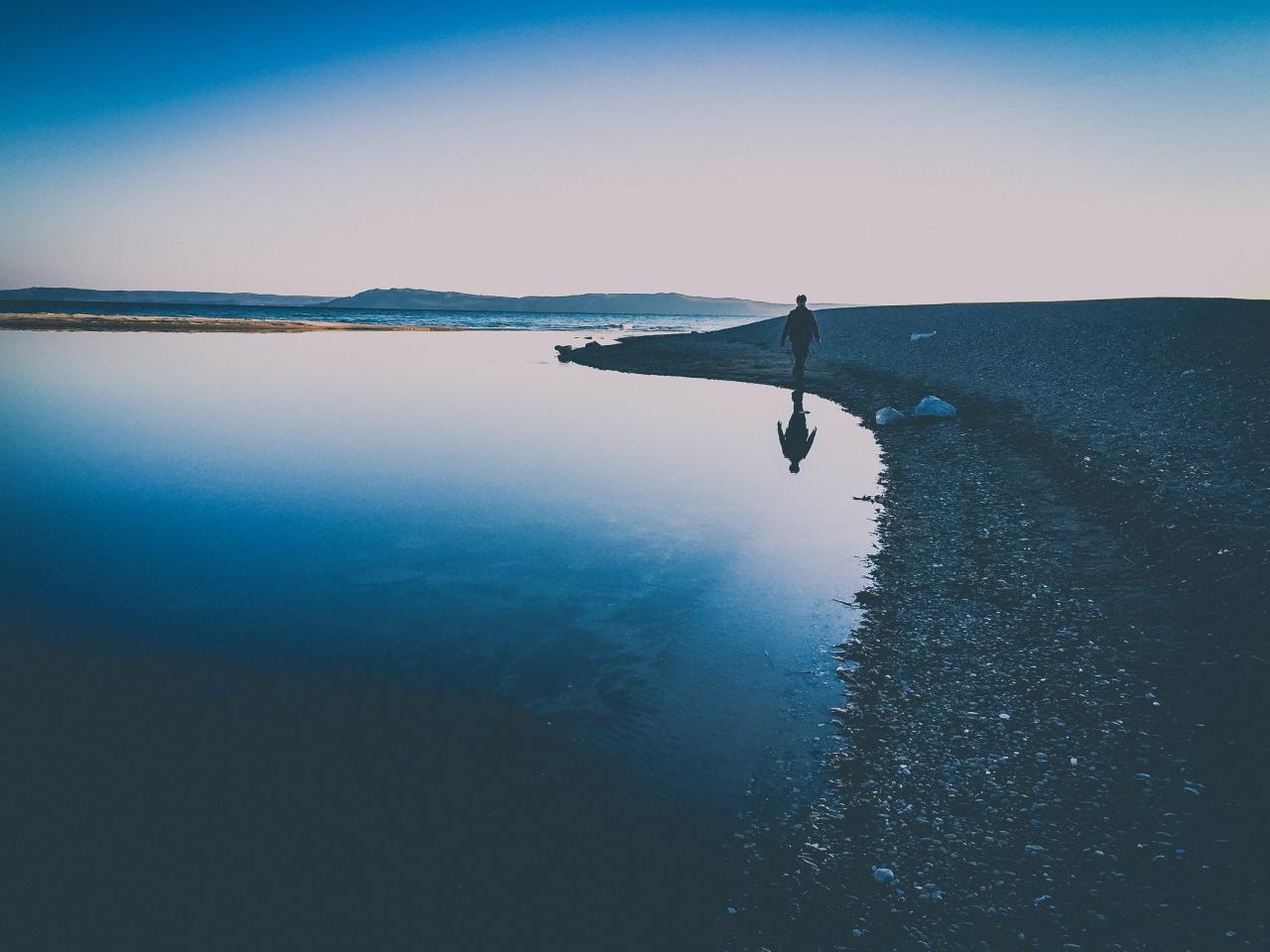 Reflection
On Just Like Me
What was it like to focus attention on a person during a practice?
What sense of connection might have developed from the practice?
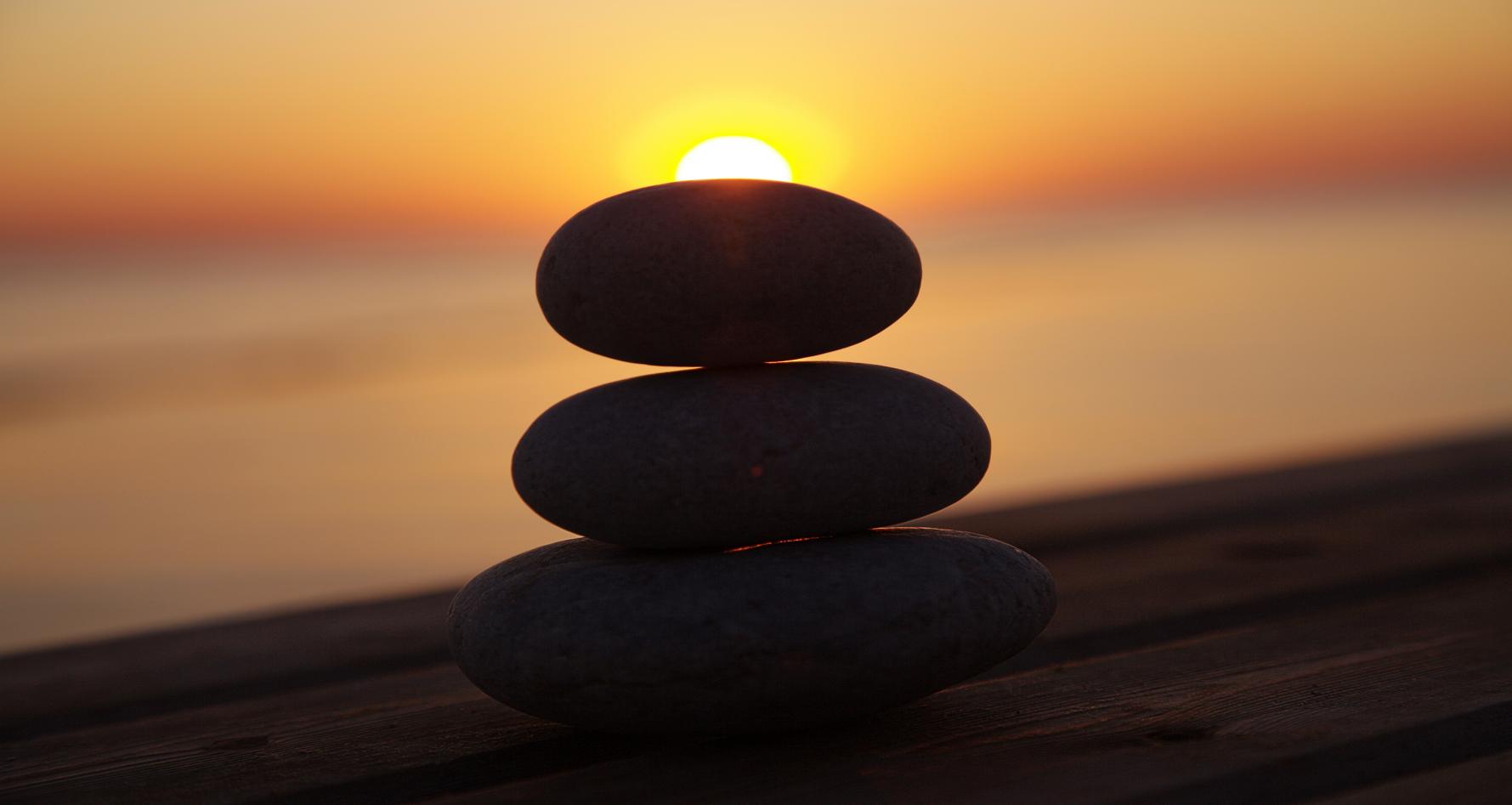 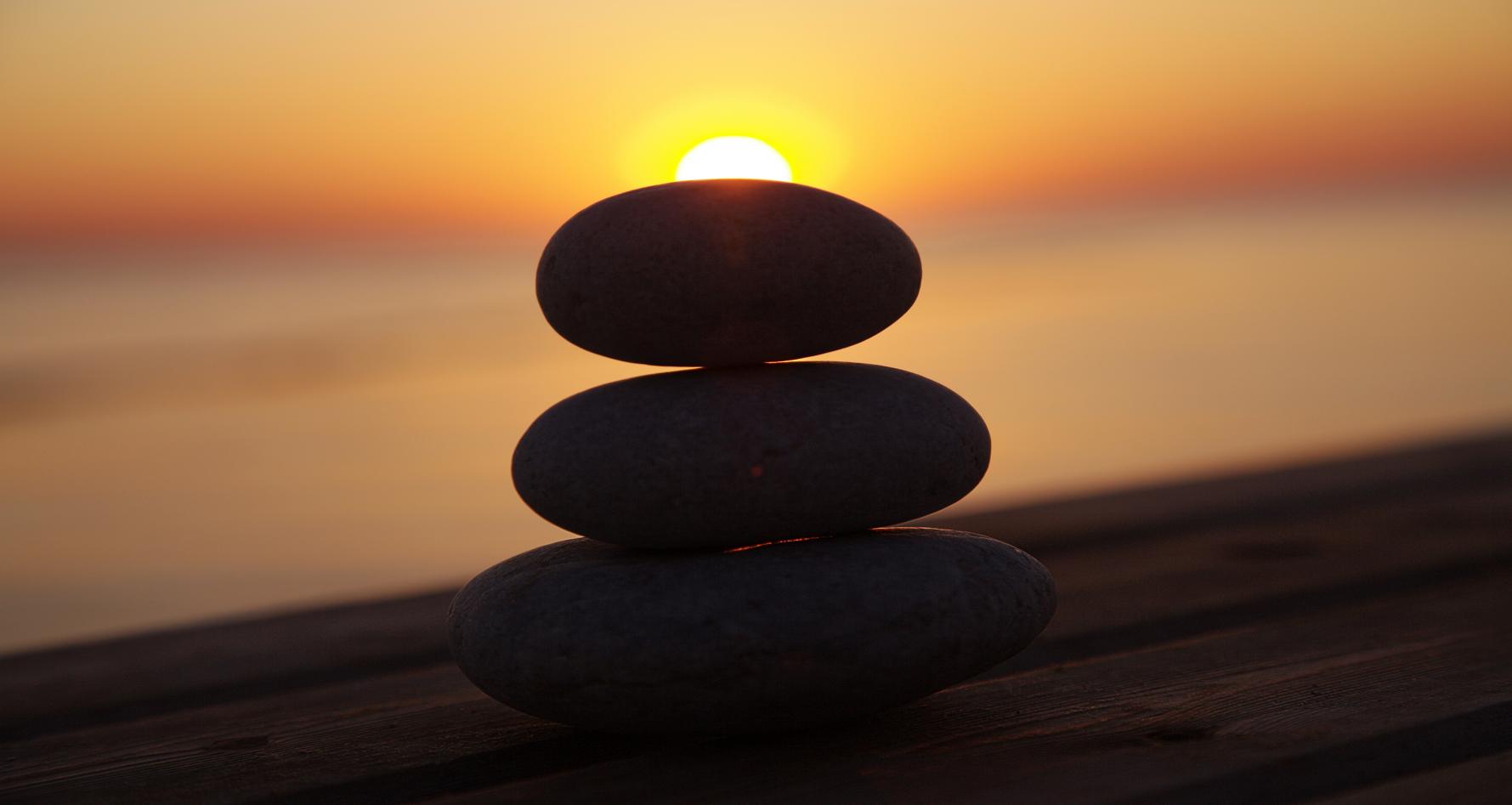 Compassion
(n): the capacity to be attentive to the experience of others, to wish the best for others, and sense what will truly serve others.
[Speaker Notes: a psychological response to stimuli in the body and brain.]
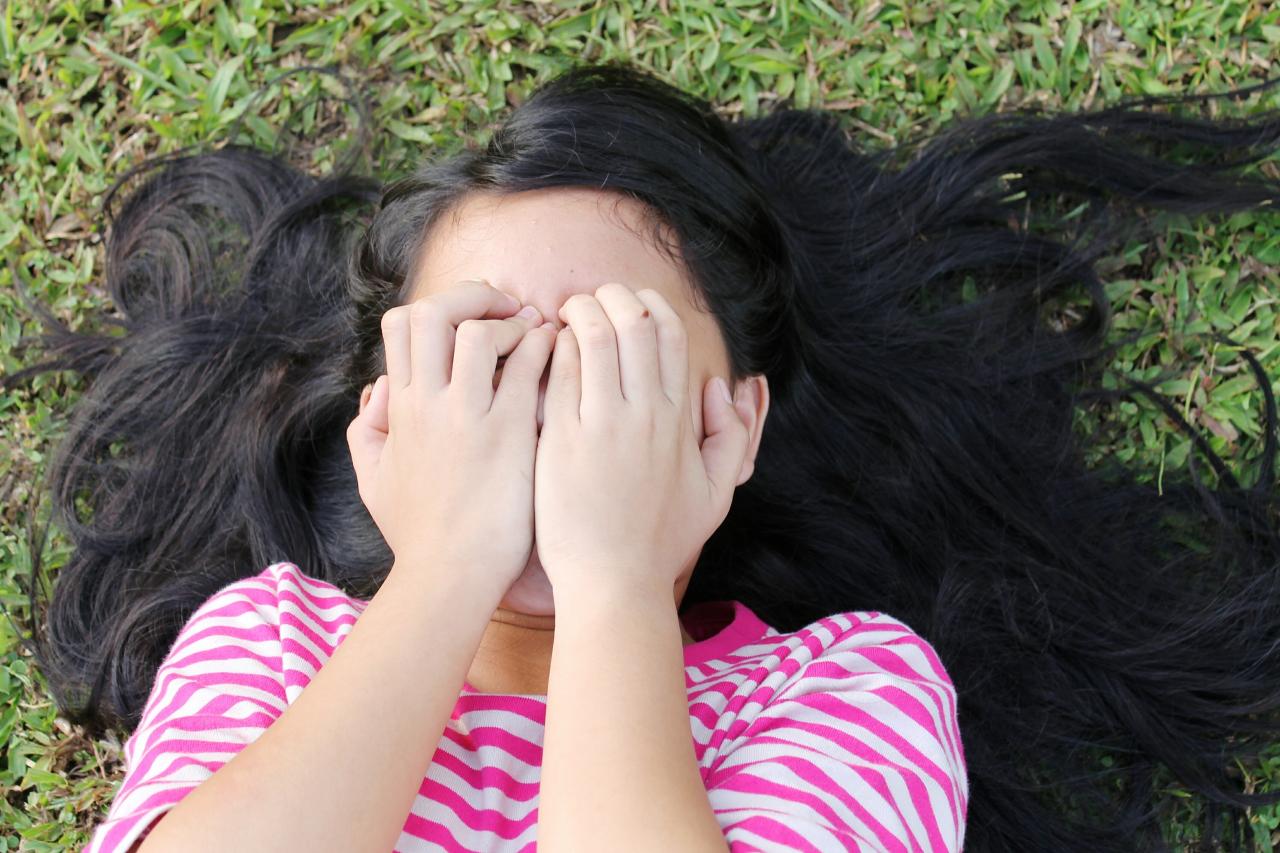 Empathetic distress
Taking on other people’s distress.
Becoming activated.
Over-identifying.
Burnout.
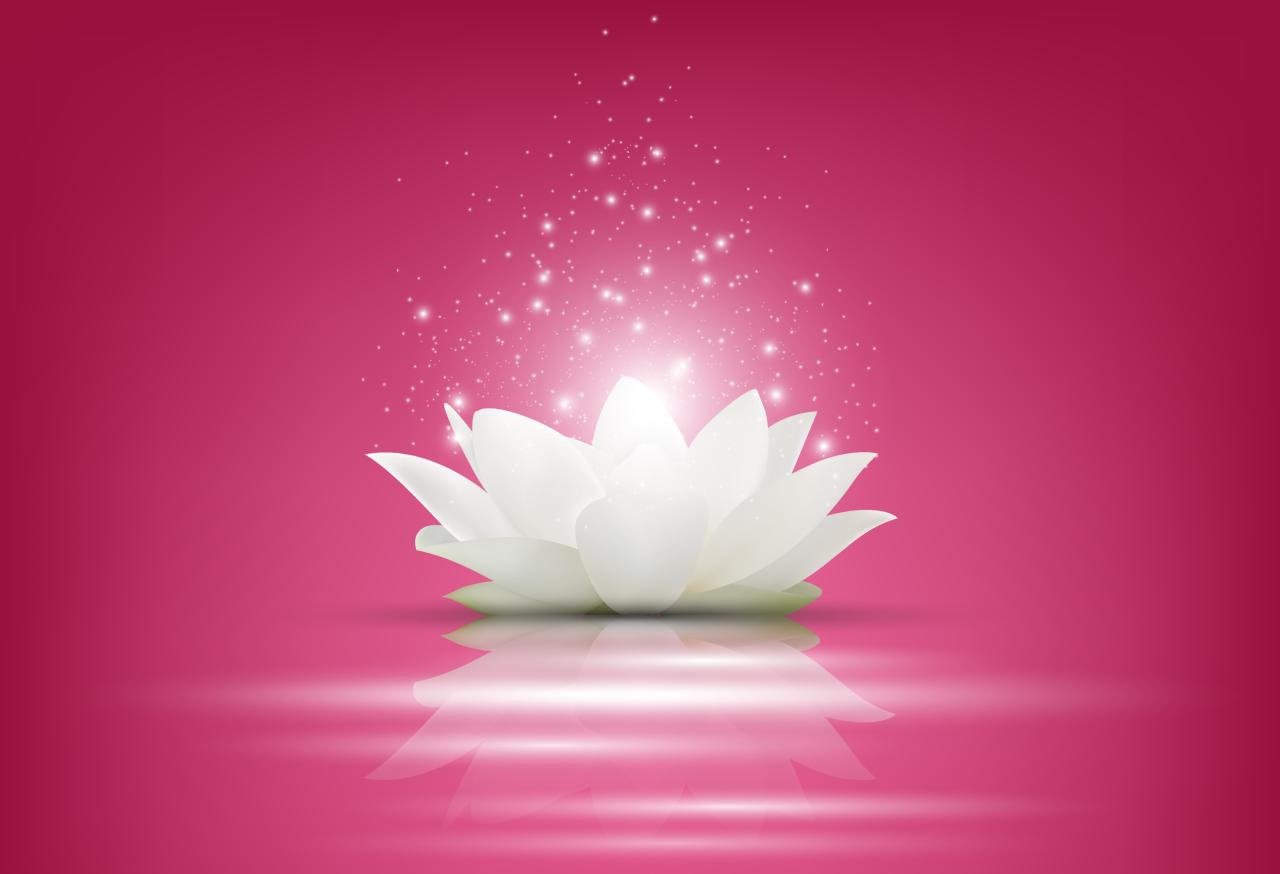 Guided Practice: Compassion
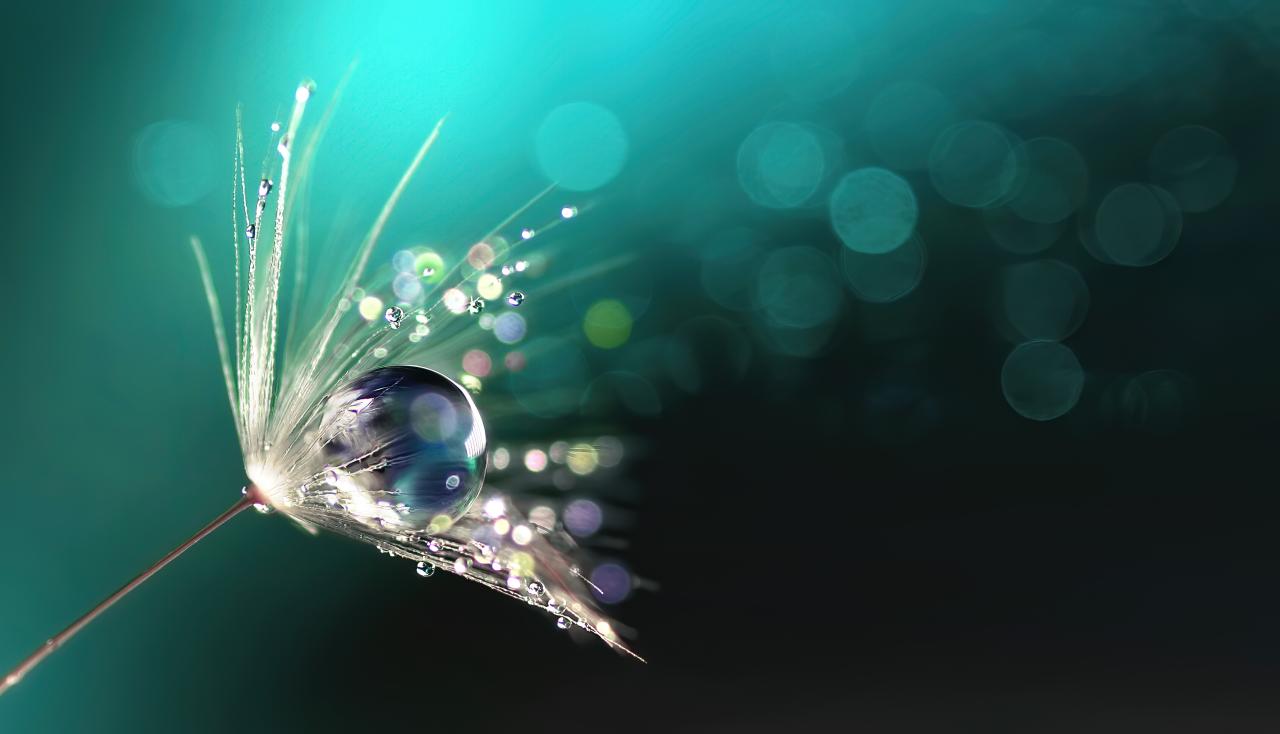 Reflection
On Compassion
When meditating on “true service,” what words and feelings arose?
Is there a clear direction for true service in your situation?
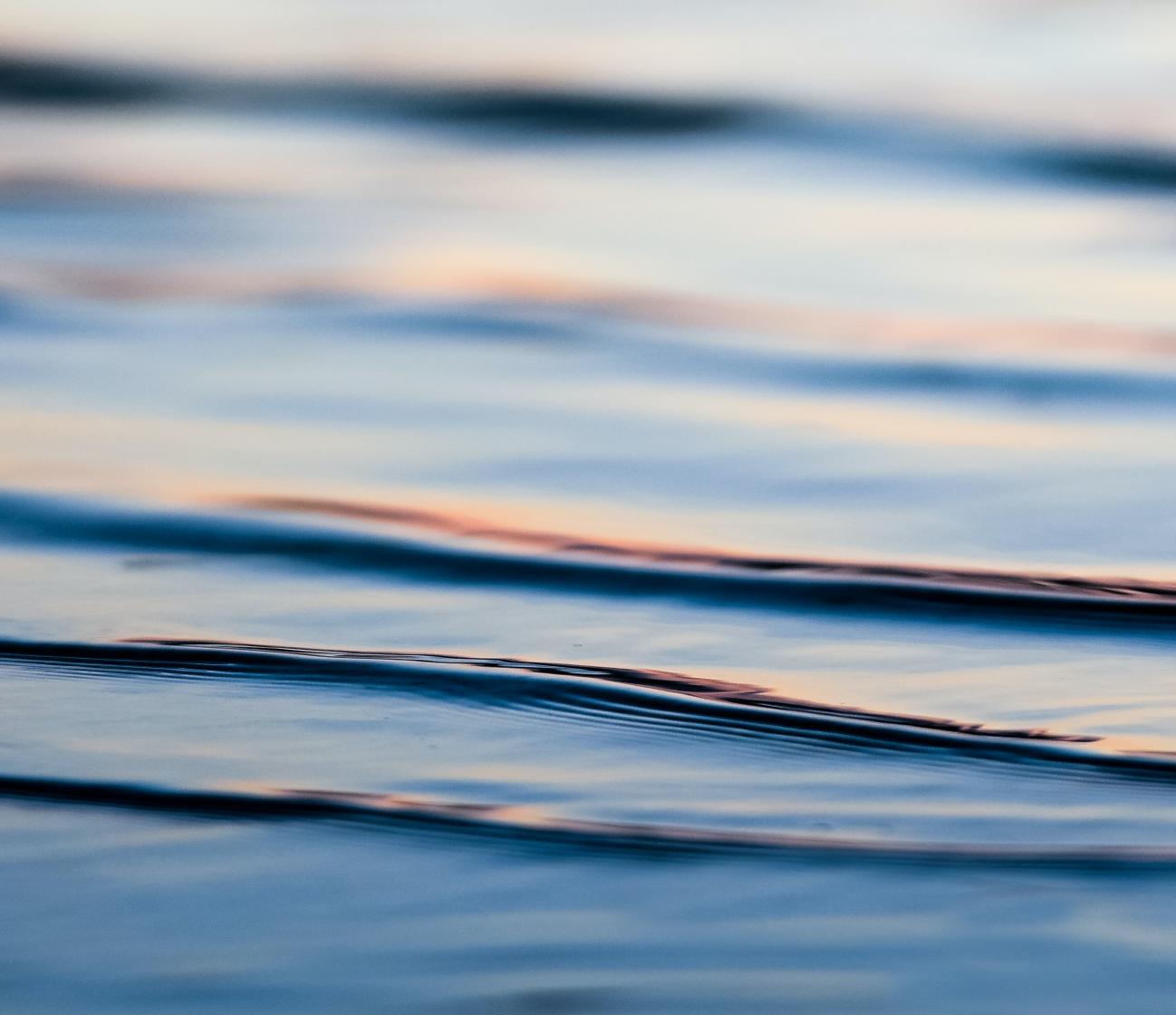 Closing Notes
Student Workbook practices for this week
Next session is at TIME/DATE/LOCATION
Final announcements
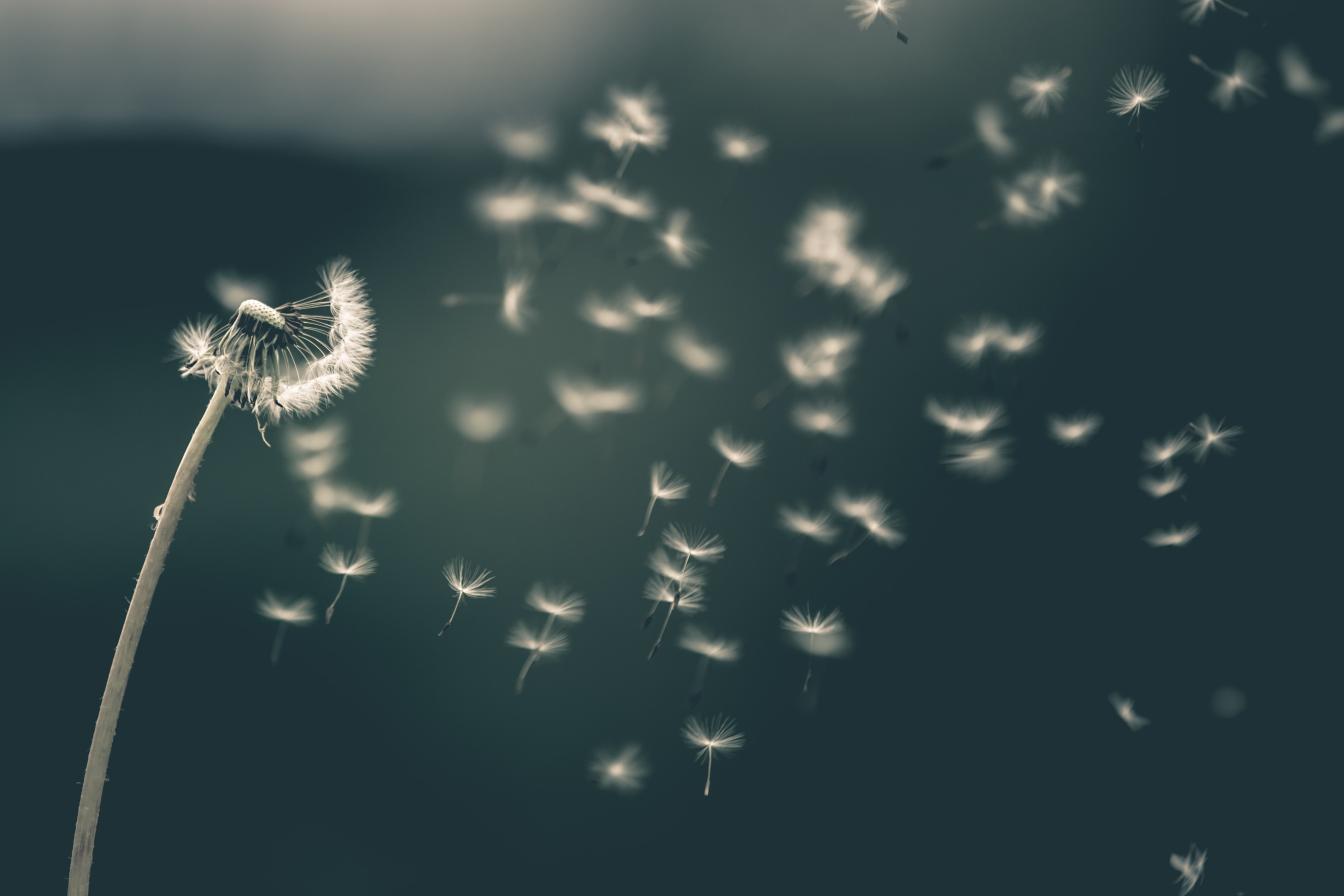 Closing
Wish each other and 
ourselves well.